Integrated Communication 
for Behavioural Impact 
For Climate Change and Social Development

Dr. Everold Hosein
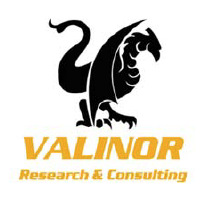 Communication-for-Behavioural-Impact
 
 “COMBI”

or

“IMC/COMBI”
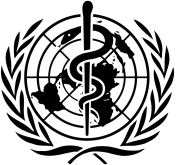 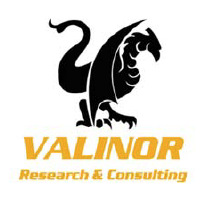 THE BEHAVIOURAL IMPERATIVES OF 
CLIMATE CHANGE…

COMBI and Climate Change

And the Role of the Media
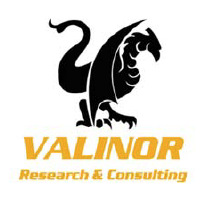 DO NOTHING….
MAKE NO POSTERS, NO T-SHIRTS, 
NO PAMPHLETS, NO VIDEOS, NO CAPS, ETC…
DO NOTHING,
UNTIL ONE HAS SET OUT PRECISE, SPECIFIC BEHAVIOURAL OBJECTIVES (SBOs)
WHO/NYU IMC/COMBI   Doc #2  - Page 1 of 2




 
 
IMC/COMBI Mantra #1:
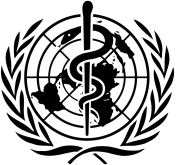 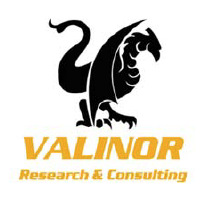 WHO/NYU IMC/COMBI   Doc #2  - Page 2 of 2 


 
MAKING BEHAVIOURAL OBJECTIVES 
SPECIFIC AND PRECISE
Apply the criteria and tools:
The 4 + 1 Ws

Who will do What, Where,  When, ….and, by the way, Why?
 SMART

	S = Specific
	M= Measurable
	A= Appropriate
	R= Realistic
	T= Time-bound
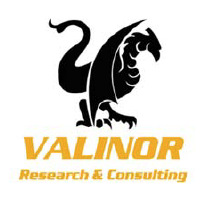 Apply Mantra #2: SMACK the behaviour
WHO/NYU IMC/COMBI   Doc #3  - Page 1 of 2



IMC/COMBI Mantra #2:
DO NOTHING ….
MAKE NO POSTERS, NO T-SHIRTS, 
NO PAMPHLETS, NO VIDEOS, NO CAPS, ETC…
DO NOTHING,
UNTIL ONE HAS CARRIED OUT A SITUATIONAL “MARKET” ANALYSIS (SMA) IN RELATION TO PRELIMARY  SPECIFIC BEHAVIOURAL OBJECTIVES (SBOs). (i.e. until one has SMACK-ed the SBO around in the community – until one has listened to the consumer)
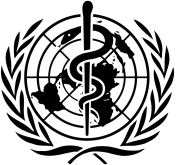 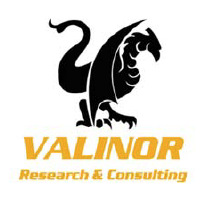 WHO/NYU IMC/COMBI   Doc #3 – Page 2 of 2 

 
TWEAKING
IMC/COMBI Mantra #2:
“SMACK” the proposed behavioural objective around
 
  
Why the Situational Market Analysis (SMA)?
 
To discover the Communication Keys (CK) which would enable engaged communication with the “consumer” to facilitate consideration of the suggested behaviour.
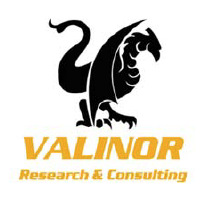 SMA + CK = SMACK
WHO/NYU IMC/COMBI

MANTRA #2 becomes: 
Do nothing….no posters, no T-shirts, no pamphlets, etc…until we ‘SMACK’ the tentative SBO around…until we have listened to the consumer

To “SMACK” the proposed behavioural objective is to take the suggested behaviour  to the “consumer”, smack it around as if in tennis between you and the consumer,  and explore in the “smacking” conversation what are those facilitating/constraining factors with regard to the possible practice of the behaviour. In the process, we discover the communication keys which will enable us to open the door of engagement with the “consumer” for considering the recommended behaviour. These communication keys in turn lead to the communication objectives which need to be accomplished in order to achieve the desired SBO(s).
	SMACK = LISTEN TO THE CONSUMER		HENCE, GET THEE TO THE FIELD.
	COMBI PLANS ARE NOT DEVELOPED IN THE OFFICE.
		THEY ARE DEVELOPED IN THE FIELD

SOME SMACKING TOOLS: Force Field Analysis (FFA); SWOT (Strengths , Weaknesses, Opportunities, Threats) Analysis; DILO (Day in the Life Of) Analysis; MILO (Moment in the Life Of Analysis)
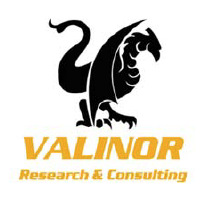 NYU/WHO IMC/COMBI - Doc #4 –Page 2 of 4
HICDARM: 
GETTING THE BEHAVIORAL RESULT
First,  we			  	      Hear about the desired behavior
 then, we become	   	        Informed about it
 and later				      C onvinced that it is worthwhile.
In time, we make the          D ecision to do something about our conviction 
 and later we take                A ction on the new behavior
 We await next	                 R e-confirmation that our action was a good one
 and if all is well, we           M aintain the behavior
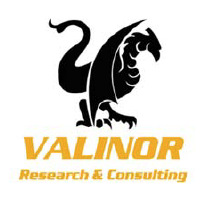 NYU/WHO IMC/COMBI - Doc #4 –Page 4 of 4
TYPICAL ADOPTION PATTERN
2 %		-		Innovators
 
14%		-		Early Adopters
 
34%		-		Early majority

 
34 %	- 		Late Majority
 
16%		- 		Laggards
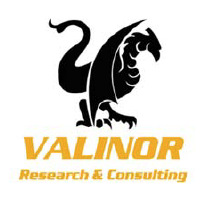 NYU/WHO IMC/COMBI – Doc #9
THE 4 Cs of IMC-INTEGRATED MARKETING COMMUNICATION 

Replacing the Four P’s of Marketing

Explaining how is it people know what to do 
but do not DO

Where can media help?
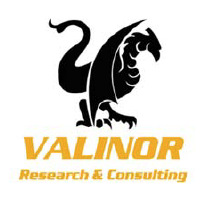 THE FOUR C’S OF INTEGRATED MARKETING COMMUNICATION
(Replacing the Four P’s of Marketing)
      C1 = Consumer Need/Want/Desire
	and Related Product/Service/Behavior.  (No longer the “P” for Product.) 
	–We do not sell a product/service/behaviour
	–We offer a solution to your Need/Want/Desire
	–We do not create Needs/Wants/Desires; we
	respond to what is there; if latent, we bring to the top-of-the mind.
 
       C2 = Cost in relation to benefit/value and in relation
	to the Competition. (No longer the“P” for Price)
	–Not just price; but time, effort, etc.
	–Reducing cost by incentives affects cost/value ratio
	–Increasing value by branding affects cost/value

        C3 = Convenience to get product or service or to carry out behaviour.	
		(No longer the “P” for Placement)

         C4	=  Communication  
	Integrated, Engaged Communication—
	Using the Five-Point Star Blend of Communication Interventions
	“We have a great product/service/behaviour in response to your need/want/desire (C1) at a 	wonderful cost/value ratio (C2) and easily available (C3).”
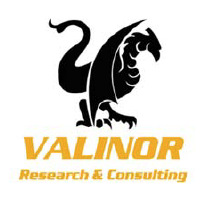 The Five Integrated Communication Actions
1. Administrative Mobilization/ Public Relations/Advocacy for Behavioural Impact (ABI) + Business Partnership
5. Point-of-service-promotion
2. Community Mobilization
3. Advertising
4. Personal selling/
    Interpersonal 
    Communication
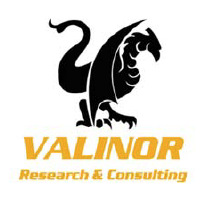 M-RIP with Behavioral Hooks
Six Hits
Role of Media
Not Cheap
 Everold Hosein
WHO/NYU IMC/COMBI   
 

TEN STEPS 
DESIGNING  A COMMUNICATION-FOR-BEHAVIOURAL-IMPACT (COMBI) PLAN
 
While the design of a COMBI Plan cannot be done in a neat linear fashion, the following 10 steps are suggested.  One should feel free, however, to go back and forth between steps and even within each step.
 
1. State Overall Goal
2. State Expected Specific Behavioural Results/Objectives  (SBOs)
3. Conduct Situational  Market Analysis for Communication Keys (SMACK) vis-
    à-vis Specific Behavioural Result(s)/Objective(s)-- SBOs:
4. Present an overall strategy for achieving stated behavioural results/
    objectives:  
	(a) Re-state Specific Behavioural Objective(s) (SBOs).
	(b) Set out “Communication Objectives”/Intended Communication Effects
	      based on the discovered Communication Keys in Step #3 above which 	      	      will need to be achieved in order to secure desired behavioural result (s).
	(c) Outline Communication Strategy re the Five Point Star 
5. Present the detailed COMBI Plan of Action:  Re the Five Point Star
6. Management: Describe structure for managing the implementation of COMBI Plan.
7. Monitoring: Describe how implementation progress will be monitored.
8. Impact Assessment:  Describe how behavioural impact will be assessed.
9. Scheduling: Provide a Calendar/Time-Line/Implementation Plan
10. Budget
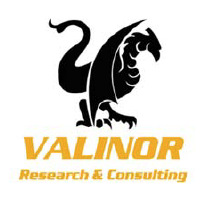 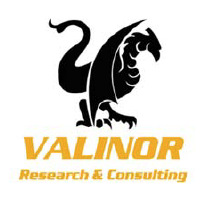 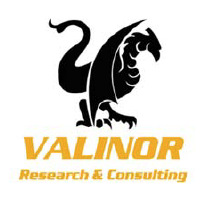